6. Pielikums
Izglītības, kultūras, sporta un sociālās komitejas 
2023. gada 6. septembra sēdes protokolam Nr. 11
Programma "STOP 4-7"
Programmas būtība
STOP 4-7 jeb "Kopā uz ceļa esam stiprāki" ir multimodāla (vienlaikus atsevišķās grupās strādā gan ar bērnu, gan vecākiem, gan skolotājiem) agrīnās intervences programma bērniem ar uzvedības problēmām - bērns ir dusmīgs/viegli aizkaitināms, zaudē savaldīšanos, ātri apvainojas, uzvedas izaicinoši (strīdas, ignorē noteikumus, kaitina un vaino citus utt., ir agresīvs (sit, sper, kaujas, met/plēš mantas utt.).
Programmas mērķis ir mazināt bērnu problemātisko uzvedību, mācot vecākus pielietot pozitīvās audzināšanas principus. Dati liecina, ka pēc programmas apguves bērnu agresīvā uzvedība samazinās tūliņ, turklāt izmaiņas ir noturīgas arī pēc 6 un 12 mēnešiem, bērni apgūst problēmu risināšanas prasmes un pakāpeniski mazinās izaicinošā un agresīvā uzvedība. Savukārt pēc vecāku apmācībām mainās audzināšanas principi - mazinās bērna fiziska sodīšana un nekonsekvence, pastiprinās pozitīvās audzināšanas pārsvars.
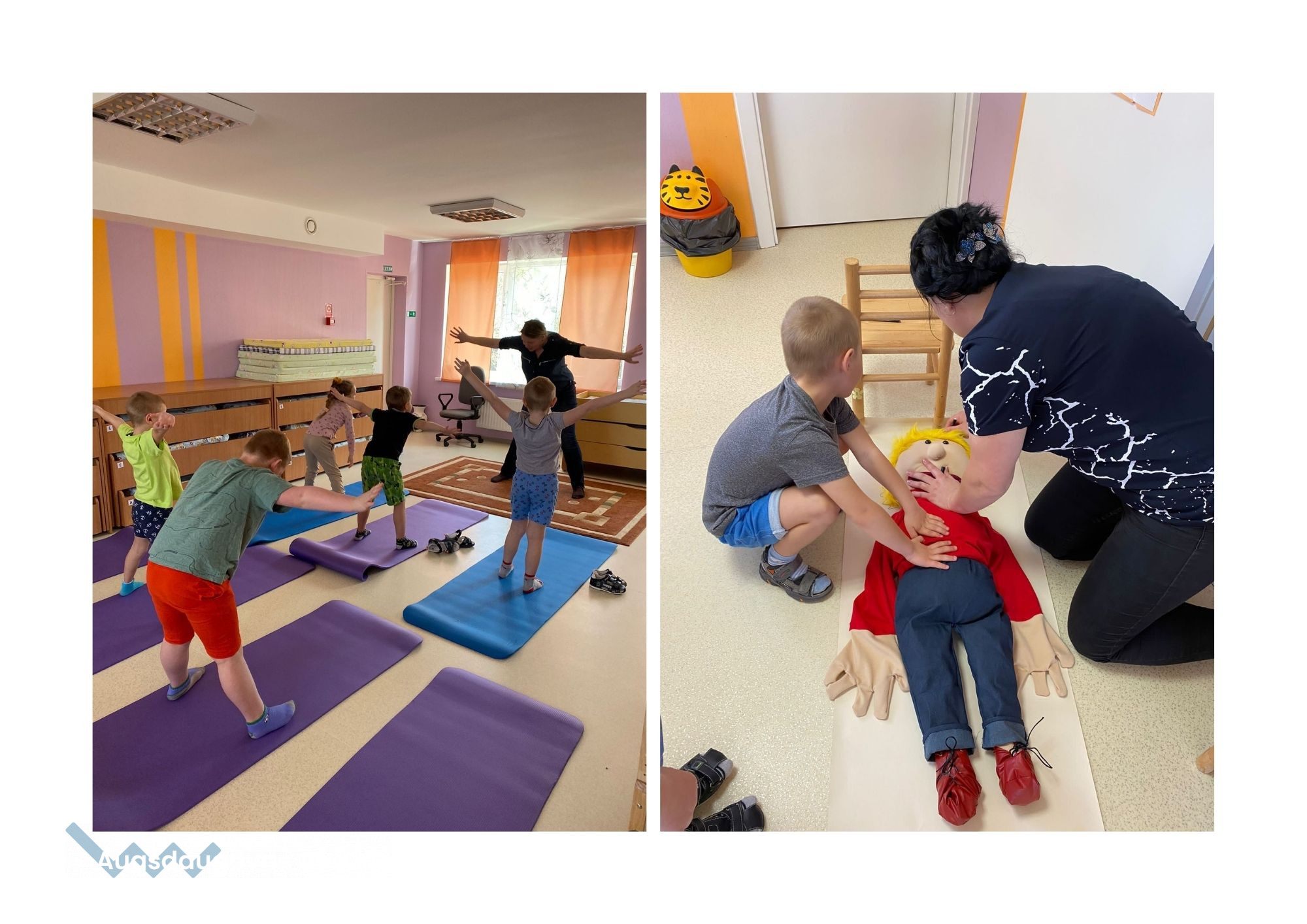 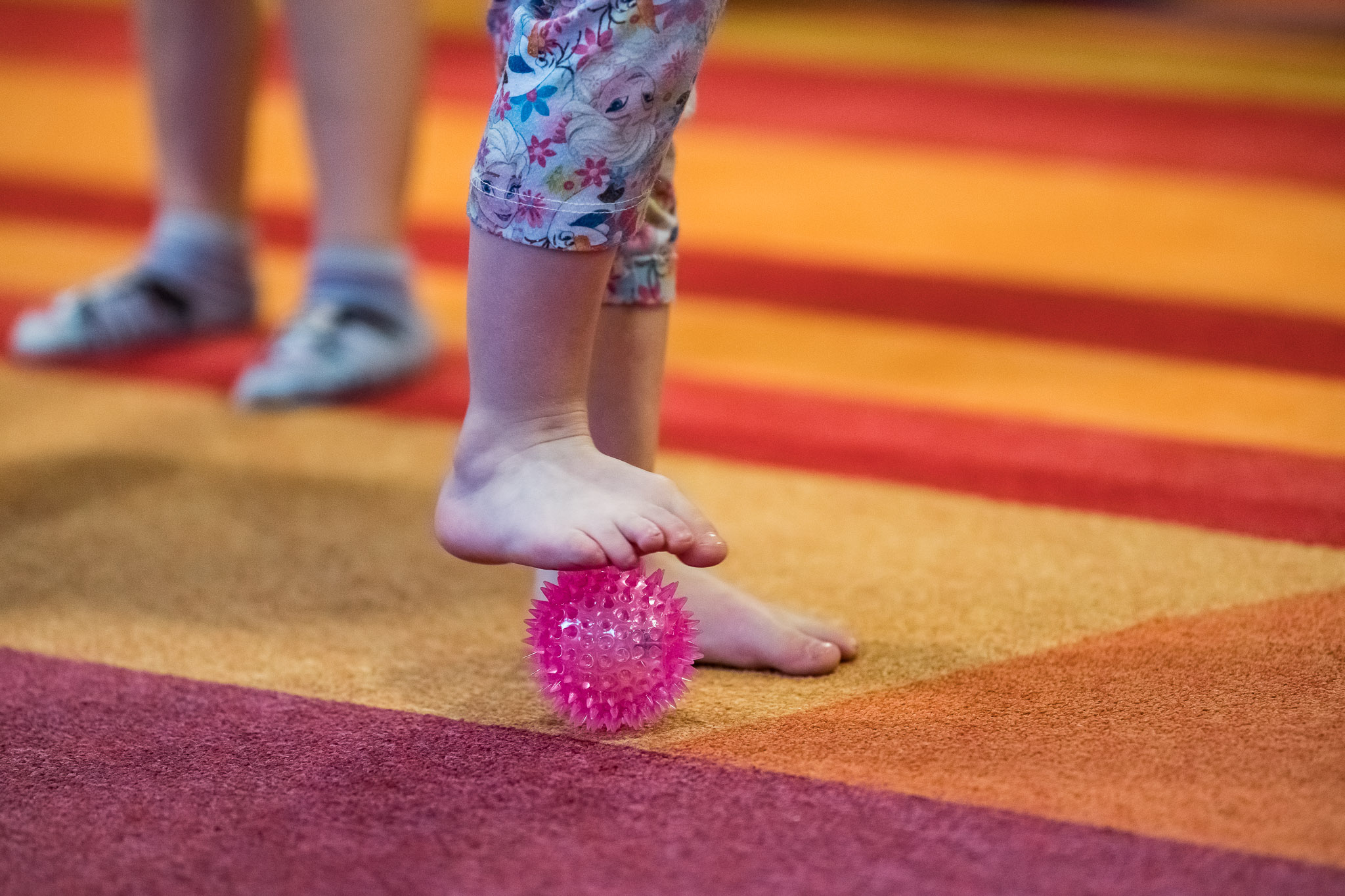 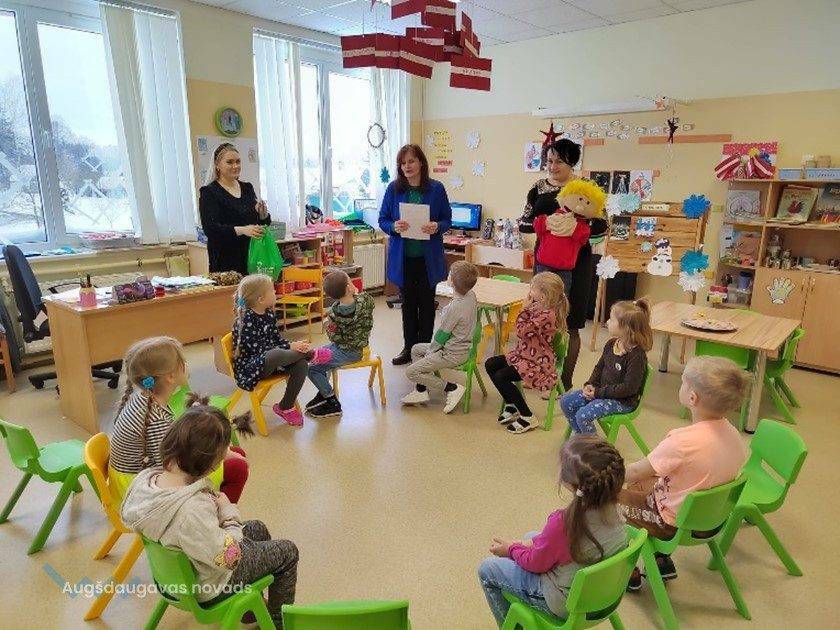 IEGUVUMI
BĒRNIEM programmas ietvaros MĀCA:
Sadarboties 
Komunicēt 
Iekļauties nodarbībās 
Sekot norādījumiem 
Būt draudzīgiem un laipniem 
Risināt problēmas 
Pazīt un regulēt emocijas 
Vadīt stresu
Finansējums no valsts
2019. gada 17. septembrī Ministru kabinets atbalstīja ieviešanai “Multimodālo agrīno intervenču programmu STOP 4-7” laika periodā no 2020. – 2022. gadam. Pasākuma īstenošanai finansējums piešķirts Pārresoru koordinācijas centram, kas sadarbībā ar Latvijas kognitīvi biheiviorālo terapeitu biedrību ievieš programmu STOP 4-7 visā Latvijas teritorijā.
STOP 4-7 īstenotāji
Izmaksas, kas būs obligāti nepieciešamas nākamajai intervencei 2023. gadā:
Kancelejas preces 100 euro (septembra beigās)
Ēdināšanas izmaksas 250 euro - 16 personas X 10 dienas (oktobris, novembris, decembris)
Kūkas 1. nodarbībai un klinģeris pēdējā nodarbībā - 50 euro (oktobrī un decembrī)
Piemaksa 30 % par darba intensitāti  - 5 x 630 euro katram (ieskaitot nodokļus un darba devēja nodokli, neto alga aptuveni 312 euro) (izmaksāt 2024. janvārī) ?
 Uz nākamo gadu noteikti jāplāno: pārnēsājamā tāfele, mazā tumba, grāmatas, portatīvais dators